耶和华是应当称颂的
黄力夫弟兄
TCCF
路得记系列讲道
路得是摩押人，嫁给了一个到摩押逃难的犹太人。
她的丈夫死了，路得成了一个年青的寡妇。
路得舍不得离开她的婆婆拿俄米，就跟着拿俄米回到犹大的伯利恒。
婆媳无以为生，路得就去麦田里，捡收割剩下的麦穗为生。
恰巧遇见麦田的主人波阿斯。
波阿斯年纪较大，但非常仁慈，善待路得。
波阿斯是拿俄米丈夫的亲属。
犹太人有近亲买赎的规矩。
波阿斯愿意娶路得。
但还有一人比波阿斯更亲。
只有那人不肯，波阿斯才有机会。
波阿斯到了城门，坐在那里，恰巧波阿斯所说的那至近的亲属经过。波阿斯说：「某人哪，你来坐在这里。」他就来坐下。 波阿斯又从本城的长老中拣选了十人，对他们说：「请你们坐在这里。」他们就都坐下。 波阿斯对那至近的亲属说：「从摩押地回来的拿俄米，现在要卖我们族兄以利米勒的那块地； 我想当赎那块地的是你，其次是我，以外再没有别人了。你可以在这里的人面前和我本国的长老面前说明，你若肯赎就赎，若不肯赎就告诉我。」
那人回答说：「我肯赎。」波阿斯说：「你从拿俄米手中买这地的时候，也当娶（原文作买）死人的妻摩押女子路得，使死人在产业上存留他的名。」 那人说：「这样我就不能赎了，恐怕於我的产业有碍。你可以赎我所当赎的，我不能赎了。」 从前，在以色列中要定夺什麽事，或赎回，或交易，这人就脱鞋给那人。以色列人都以此为证据。 那人对波阿斯说：「你自己买吧！」於是将鞋脱下来了。
波阿斯对长老和众民说：「你们今日作见证，凡属以利米勒和基连、玛伦的，我都从拿俄米手中置买了； 又娶了玛伦的妻摩押女子路得为妻，好在死人的产业上存留他的名，免得他的名在本族本乡灭没。你们今日可以作见证。」 在城门坐著的众民和长老都说：「我们作见证。愿耶和华使进你家的这女子，像建立以色列家的拉结、利亚二人一样。又愿你在以法他得亨通，在伯利恒得名声。 愿耶和华从这少年女子赐你後裔，使你的家像他玛从犹大所生法勒斯的家一般。」
於是，波阿斯娶了路得为妻，与他同房。耶和华使他怀孕生了一个儿子。 妇人们对拿俄米说：「耶和华是应当称颂的！因为今日没有撇下你，使你无至近的亲属。愿这孩子在以色列中得名声。 他必提起你的精神，奉养你的老，因为是爱慕你的那儿妇所生的。有这儿妇比有七个儿子还好！」 拿俄米就把孩子抱在怀中，作他的养母。 邻舍的妇人说：「拿俄米得孩子了！」就给孩子起名叫俄备得。这俄备得是耶西的父，耶西是大卫的父。 																										得 4：1-17
近亲买赎
弟兄同居，若死了一个，没有儿子，死人的妻不可出嫁外人，他丈夫的兄弟当尽弟兄的本分，娶他为妻，与他同房。 妇人生的长子必归死兄的名下，免得他的名在以色列中涂抹了。											申 25：5-6
在路得的时候，已经延伸到其他近亲了。
这样我就不能赎了
为什么？
恐怕於我的产业有碍。
妇人生的长子必归死兄的名下，免得他的名在以色列中涂抹了。
长子还要得双份遗产。
这样我就不能赎了。
圣经中有一个负面的例子
犹大对俄南说：「你当与你哥哥的妻子同房，向他尽你为弟的本分，为你哥哥生子立後。」 俄南知道生子不归自己，所以同房的时候便遗在地，免得给他哥哥留後。俄南所做的在耶和华眼中看为恶，耶和华也就叫他死了。		创 38：8-10
这个比波阿斯更亲的人，肯定知道俄南的故事。
宁可做个脱鞋的人。
脱鞋
耶和华军队的元帅对约书亚说：「把你脚上的鞋脱下来，因为你所站的地方是圣的。」约书亚就照著行了。					书 5：15
把自己的主权交给上帝，那地方就成为圣洁了。
一个责任与义务
那人若不愿意娶他哥哥的妻，他哥哥的妻就要到城门长老那里，说：『我丈夫的兄弟不肯在以色列中兴起他哥哥的名字，不给我尽弟兄的本分。』 本城的长老就要召那人来问他，他若执意说：『我不愿意娶他』， 他哥哥的妻就要当著长老到那人的跟前，脱了他的鞋，吐唾沫在他脸上，说：『凡不为哥哥建立家室的都要这样待他。』 在以色列中，他的名必称为脱鞋之家。」 		申 25：7-10
脱靴
那人对波阿斯说：「你自己买吧！」於是将鞋脱下来了。
本是自己的权利和义务，脱靴代表放弃。
从前，在以色列中要定夺什麽事，或赎回，或交易，这人就脱鞋给那人。
也是代表弃权，不再追究的意思。
见证人的祝福
我们作见证。愿耶和华使进你家的这女子，像建立以色列家的拉结、利亚二人一样。又愿你在以法他得亨通，在伯利恒得名声。 愿耶和华从这少年女子赐你後裔，使你的家像他玛从犹大所生法勒斯的家一般。
拉结、利亚是雅各（又名以色列）的妻子。
他玛是犹大的妻子。
都是波阿斯的祖宗。
也是耶稣的远祖。
耶和华是应当称颂的
路得就去了，来到田间，在收割的人身後拾取麦穗。他恰巧到了以利米勒本族的人波阿斯那块田里。								得 2：3
都是神的作为。
耶和华是应当称颂的。
路得
你的国就是我的国，你的神就是我的神。
一个投靠耶和华的外邦女子，最后嫁了一个爱她又富有的好丈夫，还生了一个蒙福的儿子。
一个外邦女子，居然成为大卫的曾祖母。
也是耶稣肉身的先祖。
都因着路得的信心。
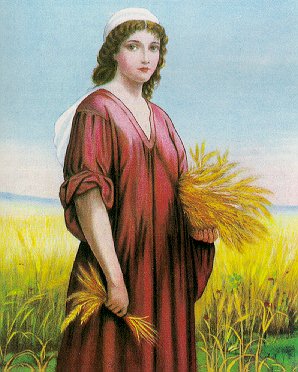 拿俄米
不要叫我拿俄米（就是甜的意思），要叫我玛拉（就是苦的意思），因为全能者使我受了大苦。 
因着拿俄米的信心，苦尽甘来。
拿俄米就把孩子抱在怀中，作他的养母。 邻舍的妇人说：「拿俄米得孩子了！」就给孩子起名叫俄备得。这俄备得是耶西的父，耶西是大卫的父。
俄备得,是仆人，敬拜者的意思。
是希望這孩子是上帝的敬拜者，也是仆人。
波阿斯
波阿斯正从伯利恒来，对收割的人说：「愿耶和华与你们同在！」
并要从捆里抽出些来，留在地下任他拾取，不可叱吓他。
仁慈，宽厚，慷慨。
上帝赐他一个好妻子路得。
成为大卫的曾祖父，也是耶稣的先祖。
撒门从喇合氏生波阿斯。
波阿斯的母亲是妓女喇合? 可能是先祖，隔了250-300年。
波阿斯的急切
你若肯赎就赎，若不肯赎就告诉我。
巴不得他不肯赎。
那人回答说：「我肯赎。」
波阿斯一定很失望。
「这样我就不能赎了。」
波阿斯一定很高兴。
耶稣也同样急切
必须经过撒玛利亚。		约 4：4
趁著白日，我们必须作那差我来者的工；黑夜将到，就没有人能做工了。		约 9：4
客西马尼园
他说：阿爸！父啊！在你凡事都能；求你将这杯撤去。					可 14:36
耶稣有人的软弱。
如果耶稣也说：这样我就不能赎了。
我们的救恩就没有了。
然而，不要从我的意思，只要从你的意思。
感谢主。
爱心是会传染人的
妇人们对拿俄米说：「耶和华是应当称颂的！因为今日没有撇下你，使你无至近的亲属。愿这孩子在以色列中得名声。 他必提起你的精神，奉养你的老，因为是爱慕你的那儿妇所生的。有这儿妇比有七个儿子还好！」
邻舍的妇人说：「拿俄米得孩子了！」
波阿斯正从伯利恒来，对收割的人说：「愿耶和华与你们同在！」他们回答说：「愿耶和华赐福与你！」 					路 2：4
又一个恰巧
波阿斯到了城门，坐在那里，恰巧波阿斯所说的那至近的亲属经过。			得 4：1
又是恰巧，哪有这麽巧？
都是神的安排。
婆婆说：「女儿啊，你只管安坐等候，看这事怎样成就，因为那人今日不办成这事必不休息。」								得 3：18
上帝成全拿俄米信心的祷告。
吃不了兜了走
我们的目标是有剩，让学生们吃不了兜了走。
波阿斯给路得的，就是吃不了兜着走。
我们这么做，是有圣经教训的。
他们兜走的不光是饭，还有神的爱。
福杯是要满溢的。
耶稣的家谱
撒门从喇合氏生波阿斯；波阿斯从路得氏生俄备得。						太 1：5
他丈夫的兄弟当尽弟兄的本分，娶他为妻，与他同房。妇人生的长子必归死兄的名下，免得他的名在以色列中涂抹了。		申 25：5-6
俄备得的父亲，应该是玛伦。
玛伦和他的父亲，都是犹大支派的。
但圣经记的是波阿斯。
神恩待波阿斯。
摩押人不可入耶和华的会
亚扪人或是摩押人不可入耶和华的会；他们的子孙，虽过十代，也永不可入耶和华的会。 申 23：3
路得是摩押人。
相信路得入了耶和华的会。
还正式成为耶稣的先祖。
因为她说“你的神就是我的神”的时候，路得就成了以色列人，是神的子民。
哈利路亚！
结语
路得出现在士师时代。
这是以色列历史上的一个黑暗的时代。
受邻国欺凌，包括摩押。
基比亚人(便雅悯支派）夜间起来，围了我住的房子，想要杀我，又将我的妾强奸致死。 士 20：5
道德败坏。
但路得的故事，在黑暗中带来一线亮光，一丝温暖。
全书说的是“爱”，但没有用这个字，一次也没有。
路得记中的求爱语
路得说：求你用你的衣襟遮盖我。
波阿斯说：凡你所说的，我必照著行。
千万记得，还不能发生亲密关系！
如果弟兄不肯，就说：
这样我就不能赎了，恐怕於我的产业有碍。
然后脱鞋。